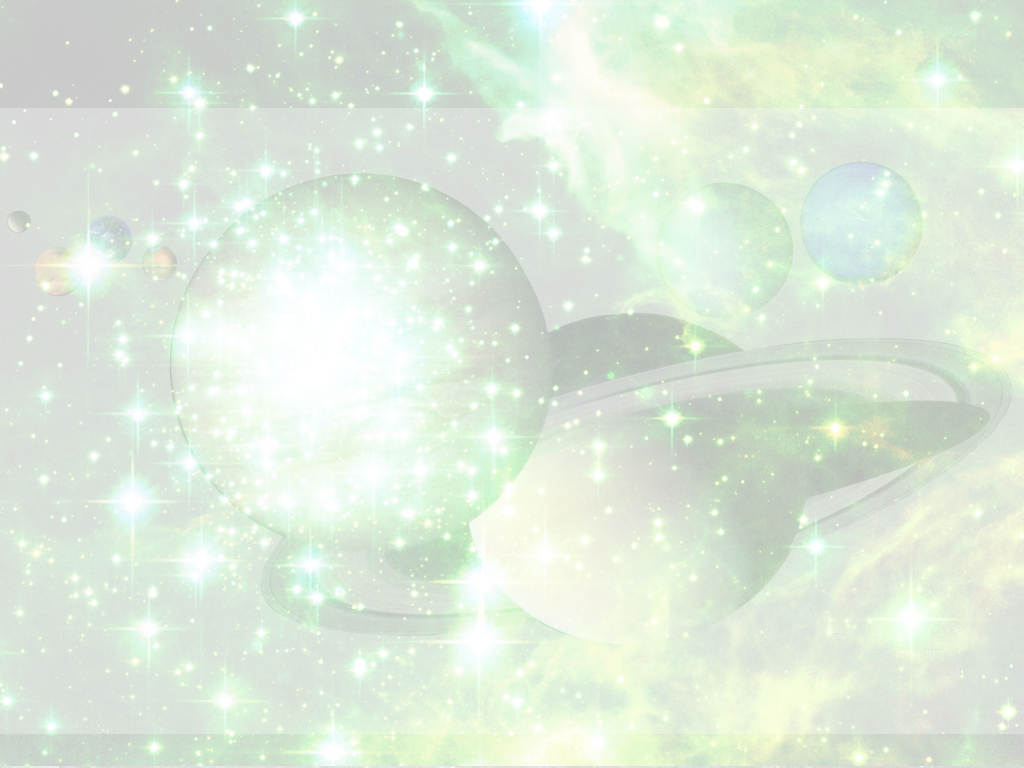 Муниципальное казенное дошкольное образовательное учреждение
 Аннинский детский сад № 7
 общеразвивающего вида
КОСМОФЕСТ- 2021
Организованная  образовательная деятельность с детьми подготовительной к школе группы (6-7 лет), 
на тему
 «День космонавтики».
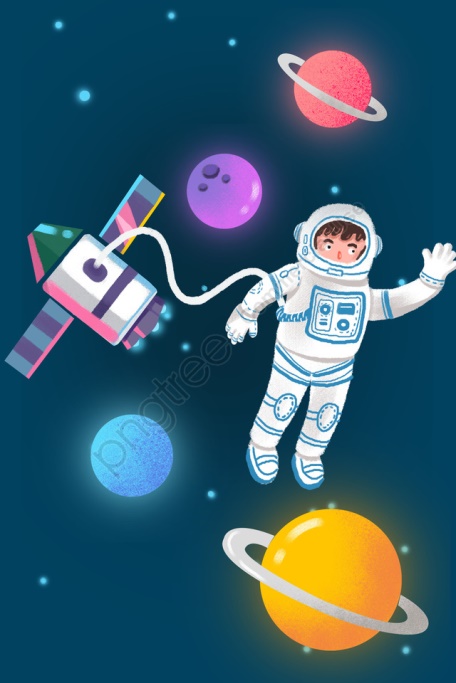 Подготовила и провела:
Кумицкая Елена Викторовна, воспитатель ВКК
Анна 2021 год
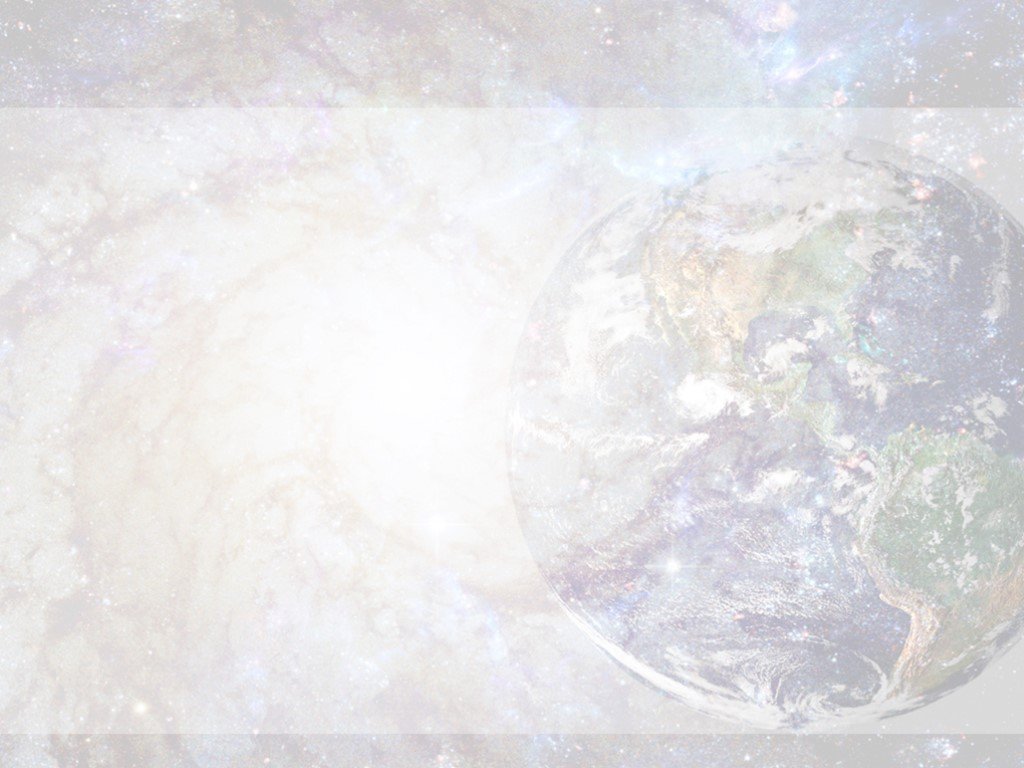 “Человечество не останется вечно на земле, но, в погоне за светом и пространством, сначала робко проникнет за пределы атмосферы, а затем завоюет себе все околосолнечное пространство ”                                                 
                                                                 К. Циолковский .
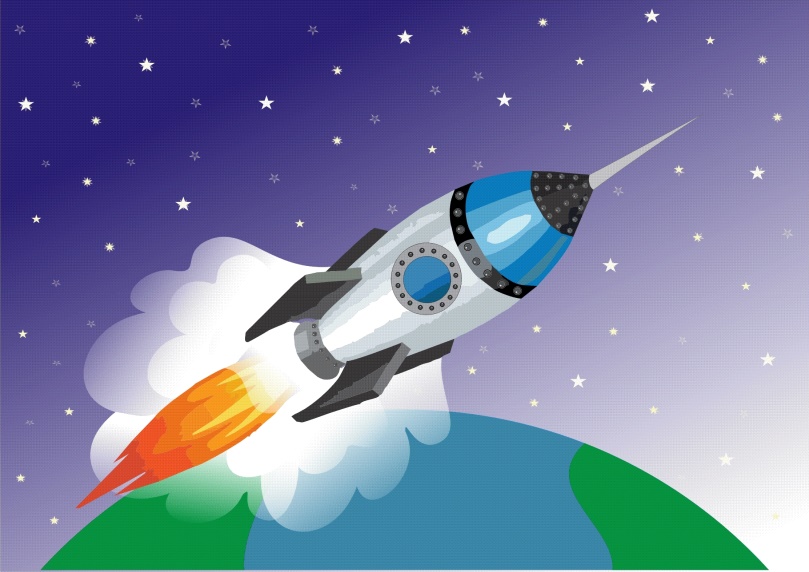 АКТУАЛЬНОСТЬ
Несколько десятков лет назад мало кто из вчерашних мальчишек не хотел стать космонавтом. Эта мечта совсем не актуальна для современных детей. Между тем, космические пираты, звездные войны и другие инопланетные существа – герои их любимых мультфильмов. Вымышленные персонажи дезинформируют дошкольников, рассказывая о несуществующих планетах, и зачастую вызывают у них отрицательные эмоции, способствуют развитию страхов. Поэтому важно грамотно выстроить работу по формированию у детей представлений о космосе.
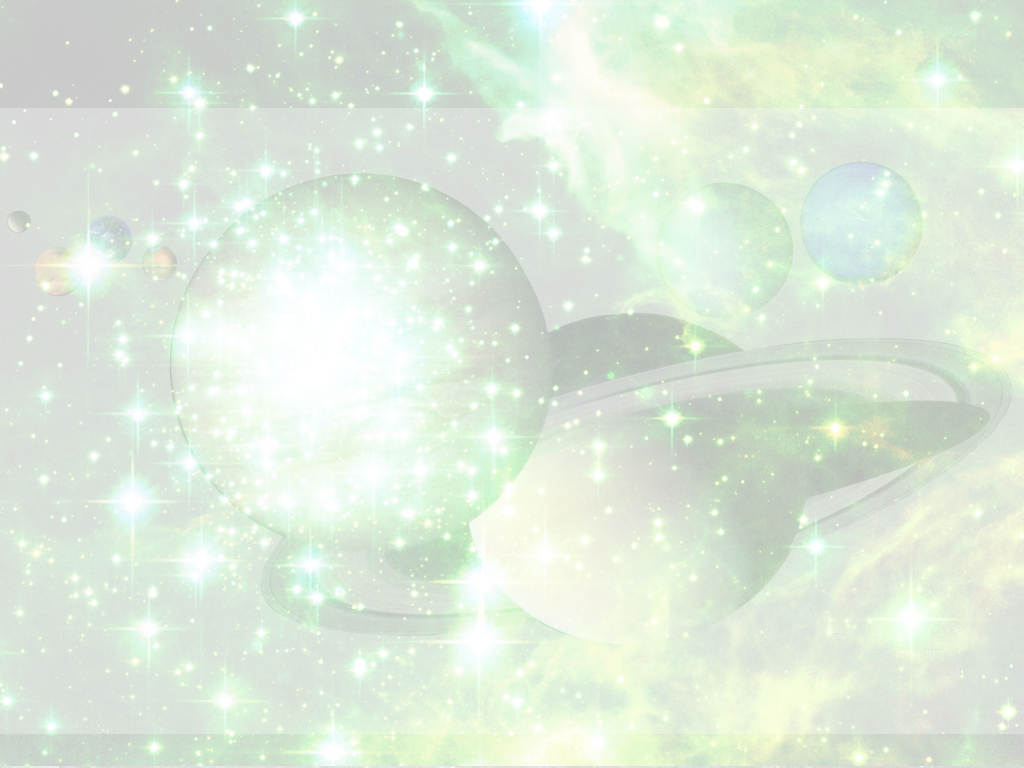 ЦЕЛЬ:
Формирование у детей представлений о Вселенной, Солнечной системе и ее планетах, о роли человека в изучении космического пространства; привлечение
родителей к проблеме развития познавательной сферы ребенка.
 Формирование представлений о роли человека в изучении космического пространства
ЗАДАЧИ:
Образовательные:
Продолжать расширять представление детей о многообразии космоса, о космических полетах;
 Рассказать детям об интересных фактах и событиях космоса;
Познакомить с российскими учеными, которые стояли у истоков развития русской космонавтики, - К.Э.Циолковскийм,  С.П.Королевым;
  Закрепить знания детей о том, что  первым космонавтом был гражданин России Ю.А.Гагарин; 
Образовательные:
 Развивать творческое воображение, фантазию, умение импровизировать;
Воспитательные:
 Воспитывать взаимопомощь, доброжелательного отношения друг к другу, гордость за людей данной профессии, к своей Родине.
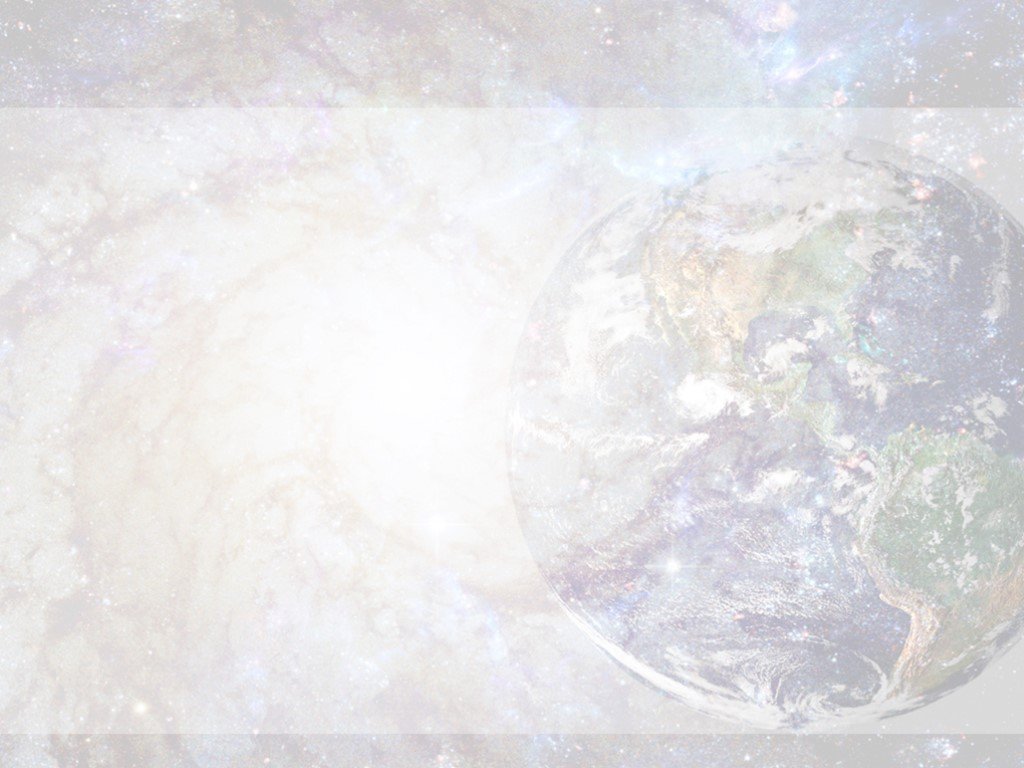 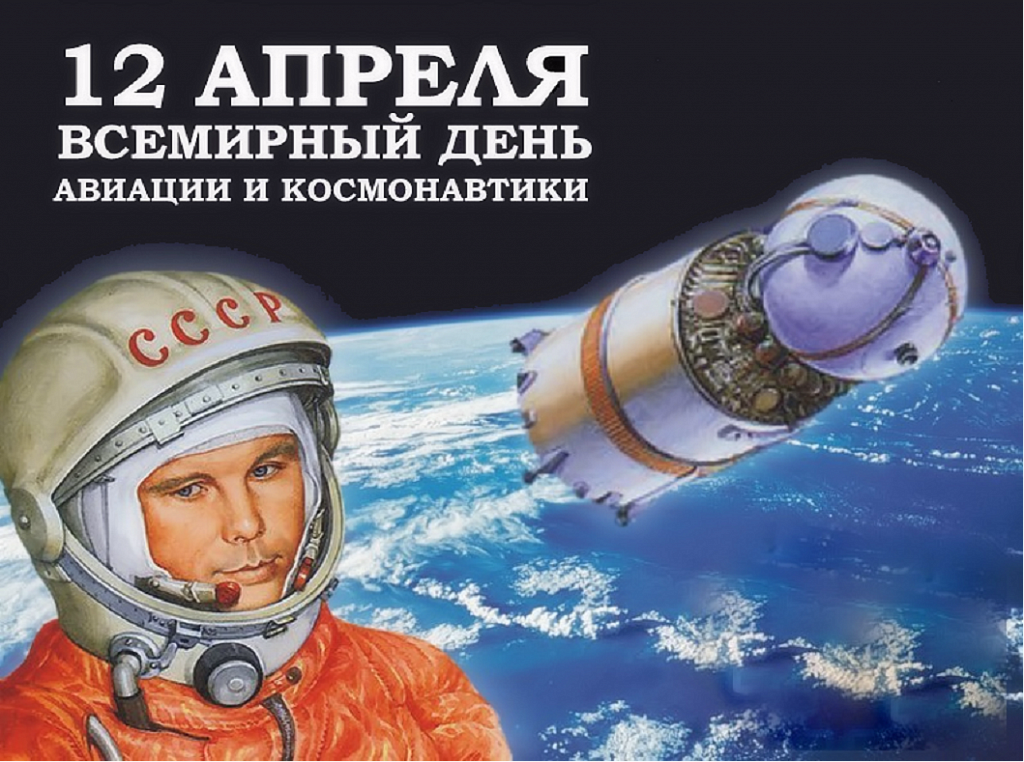 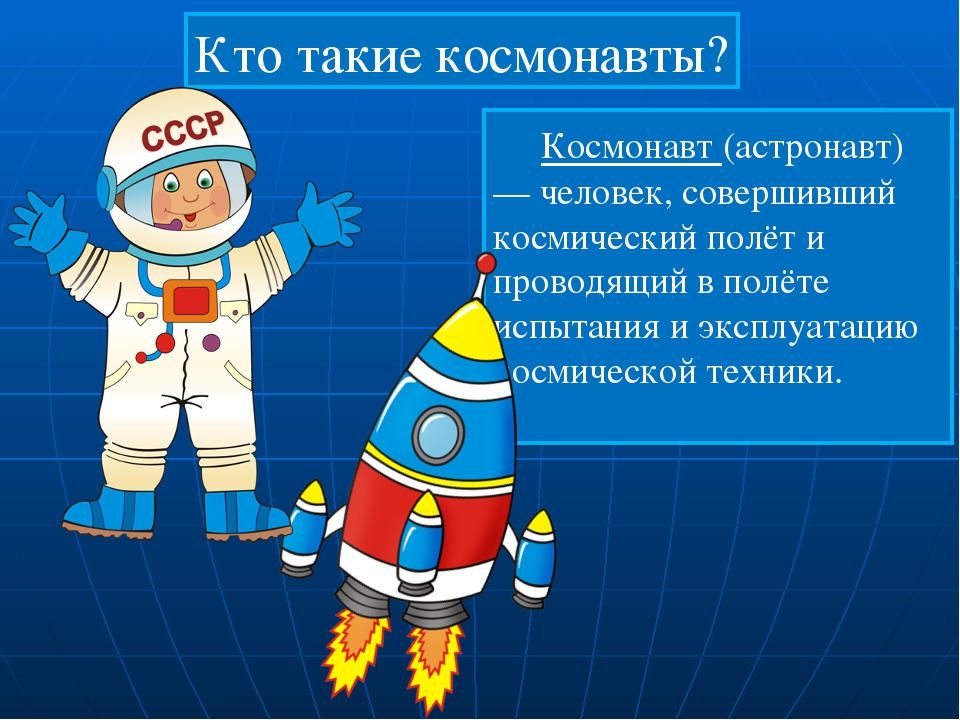 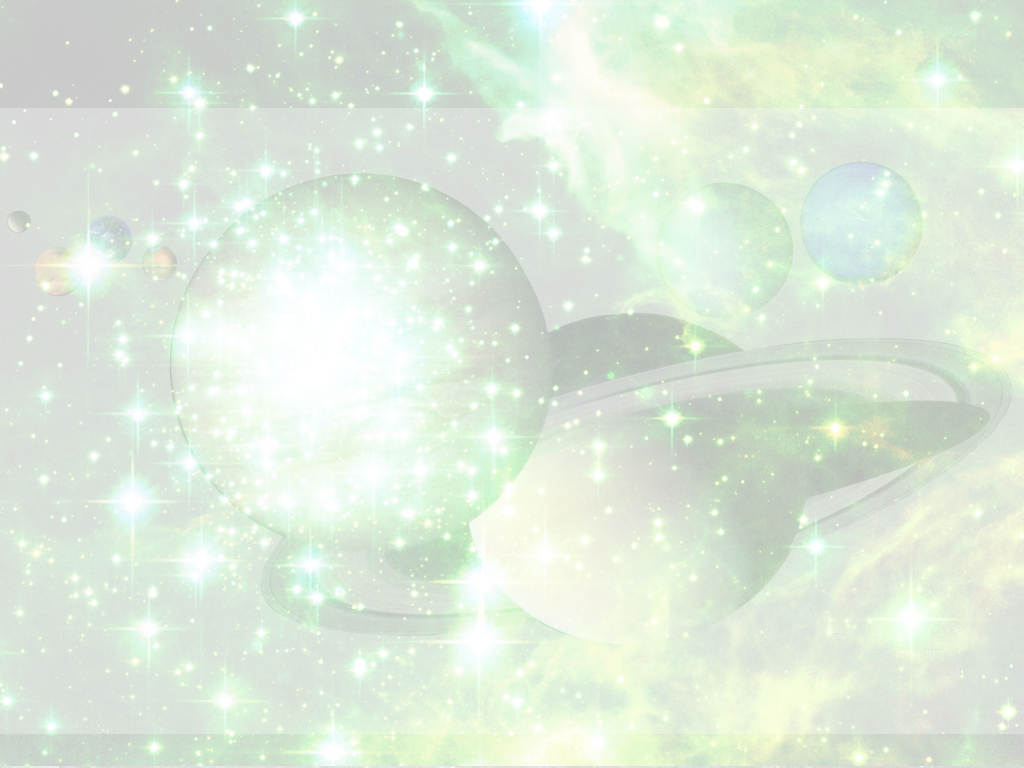 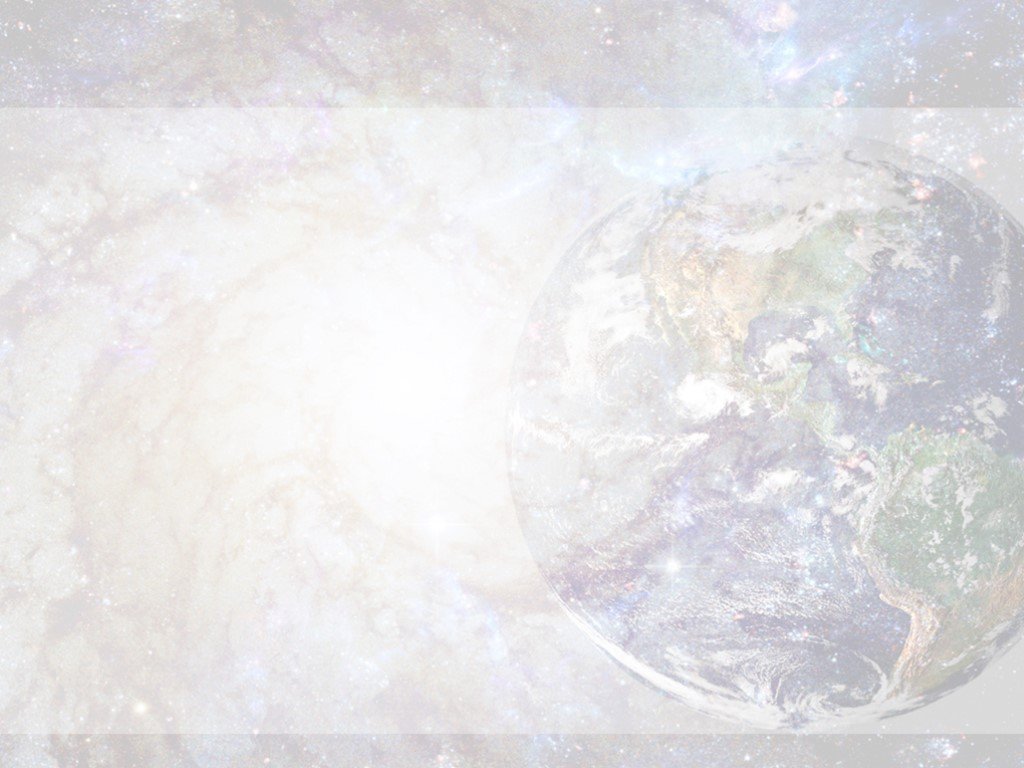 Звездное небо
(  что это за звезды и почему они такие яркие?)
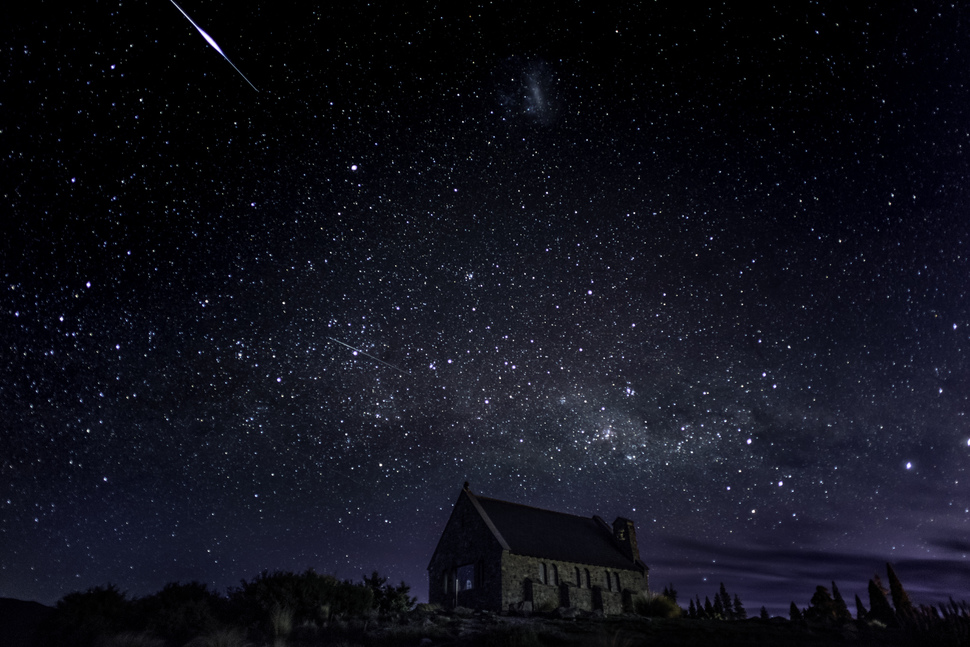 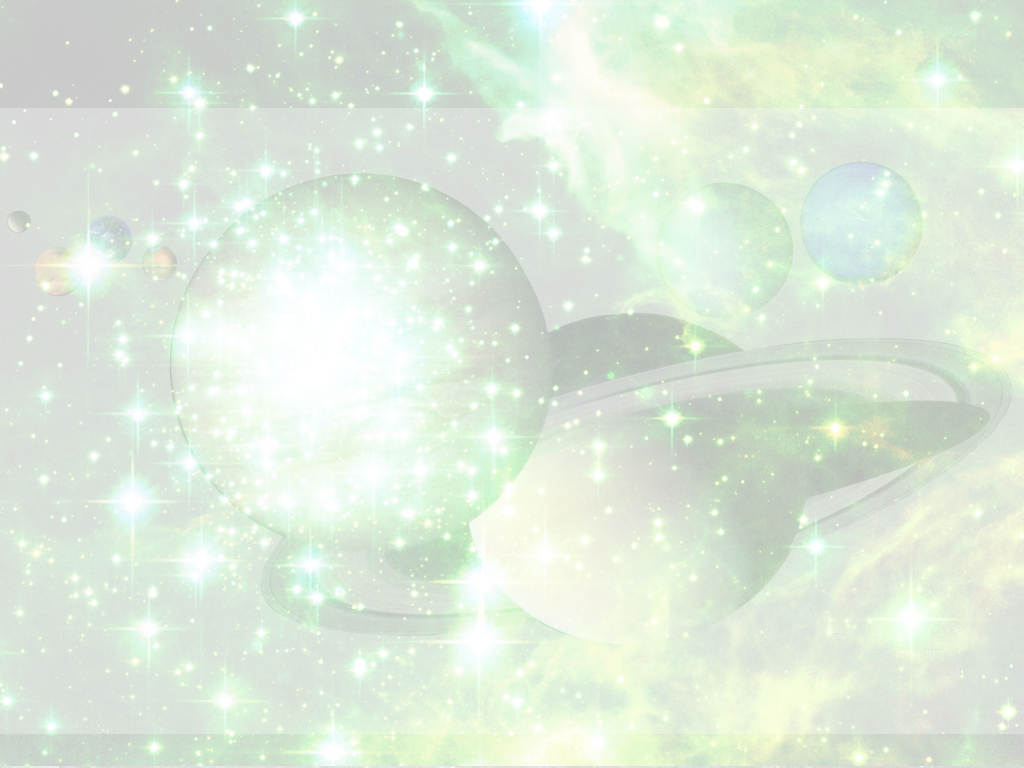 Специальный прибор для наблюдения за звездами
телескоп
Звёздочки ясные, звёзды высокие! 
Что вы храните в себе, что скрываете? 
Звёзды, таящие мысли глубокие, Силой какою вы душу пленяете? 
Частые звёздочки, звёздочки тесные! 
Что в вас прекрасного, что в вас могучего? 
Чем увлекаете, звёзды небесные, Силу великую знания жгучего? И почему так, когда вы сияете, Маните в небо, в объятья широкие?
 Смотрите нежно так, сердце ласкаете, Звёзды небесные, звёзды далёкие!
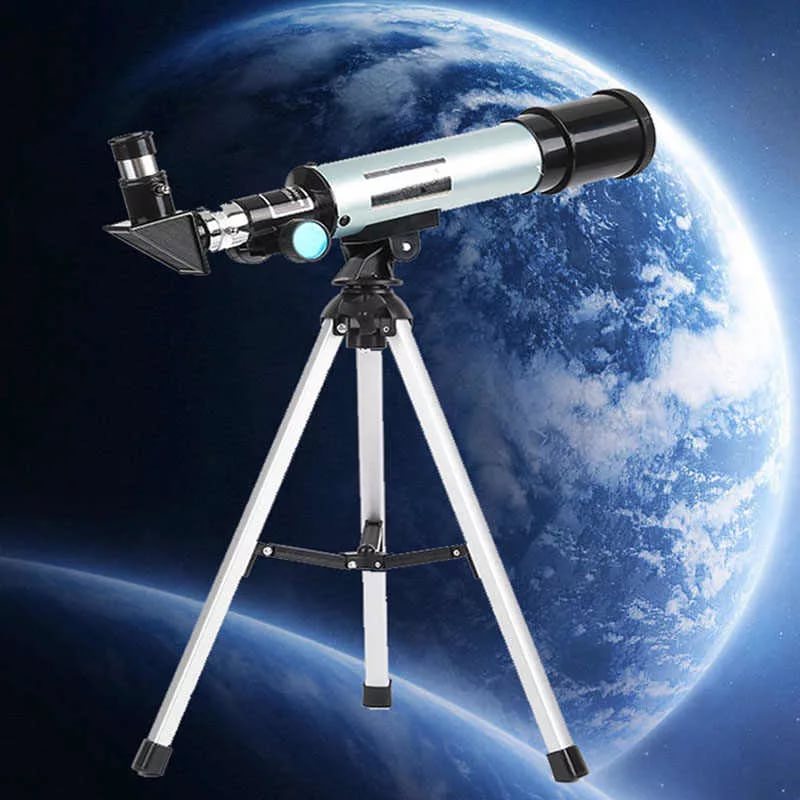 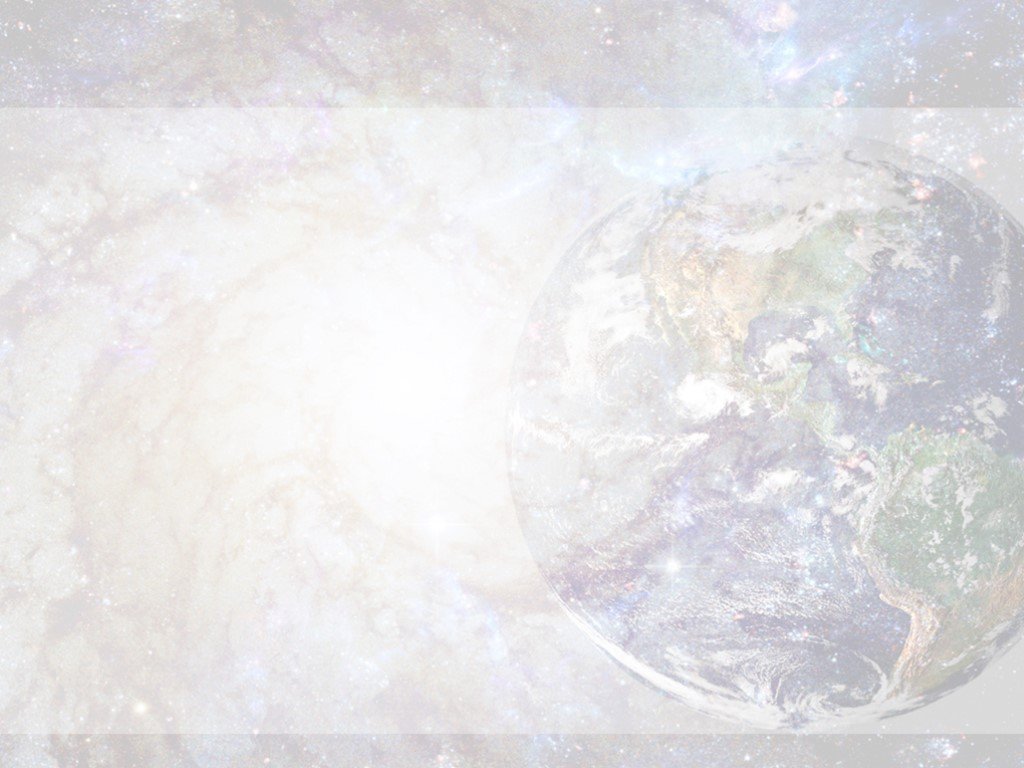 Солнечная система(расположение планет) Рассмотрев   звезды ученые узнали, что кроме Земли есть и другие планеты- одни меньше, другие большие.
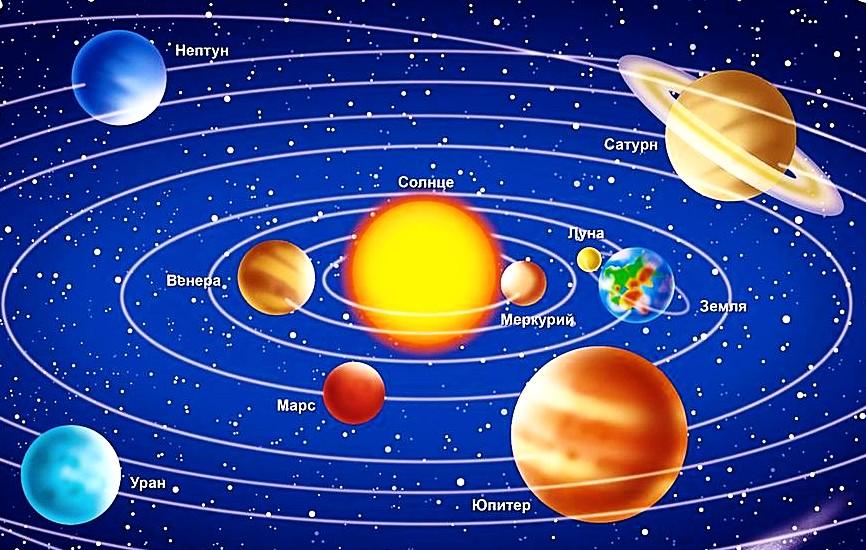 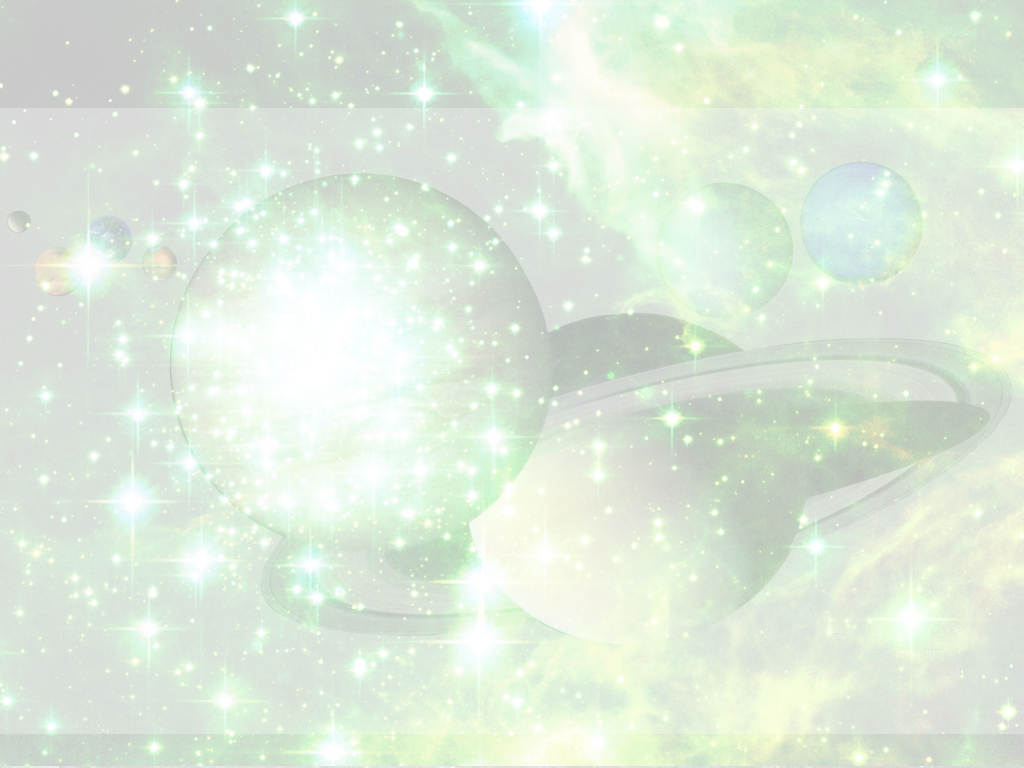 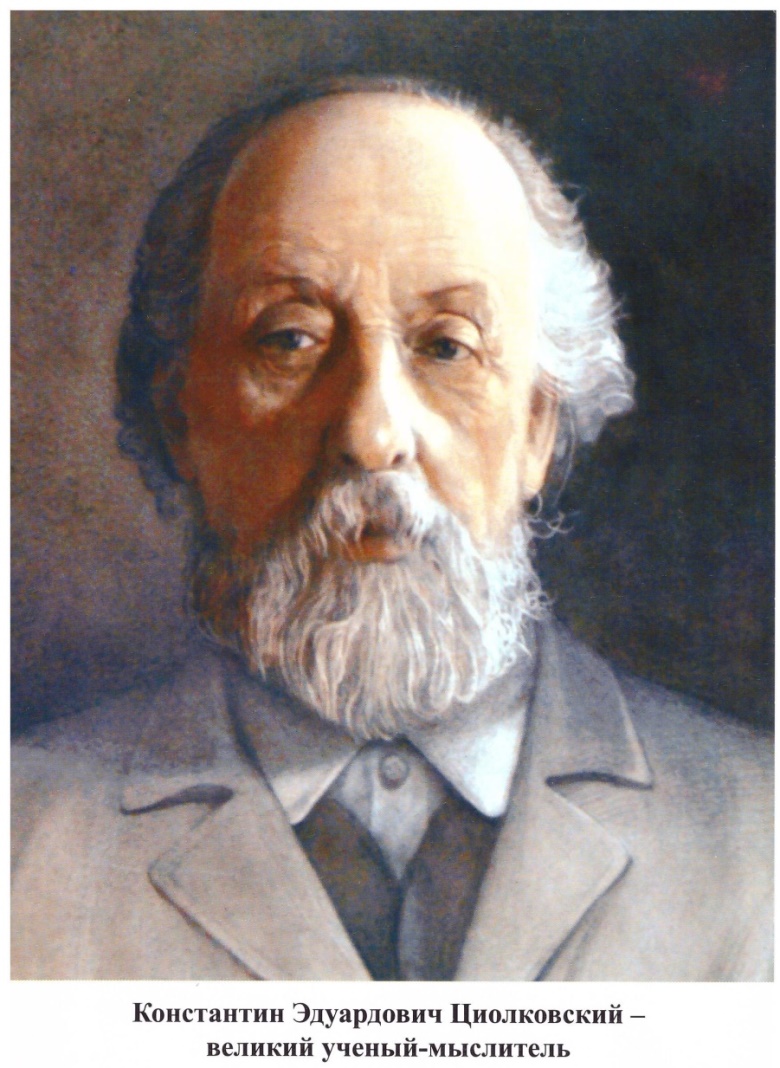 И только через много- много лет другой ученный- конструктор С.П.Королев смог сконструировать и изготовить первый космический спутник, в котором вокруг Земли сначала полетели собаки Стрелка и Белка,






 а потом в 1961 году впервые полетел человек.  Кто же это за человек?
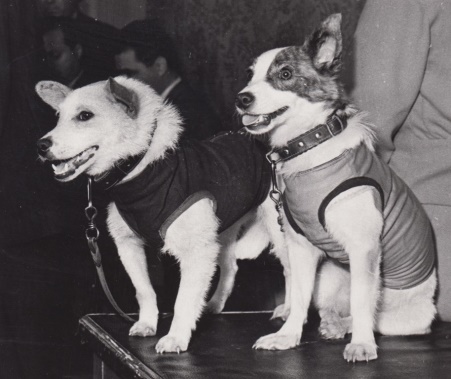 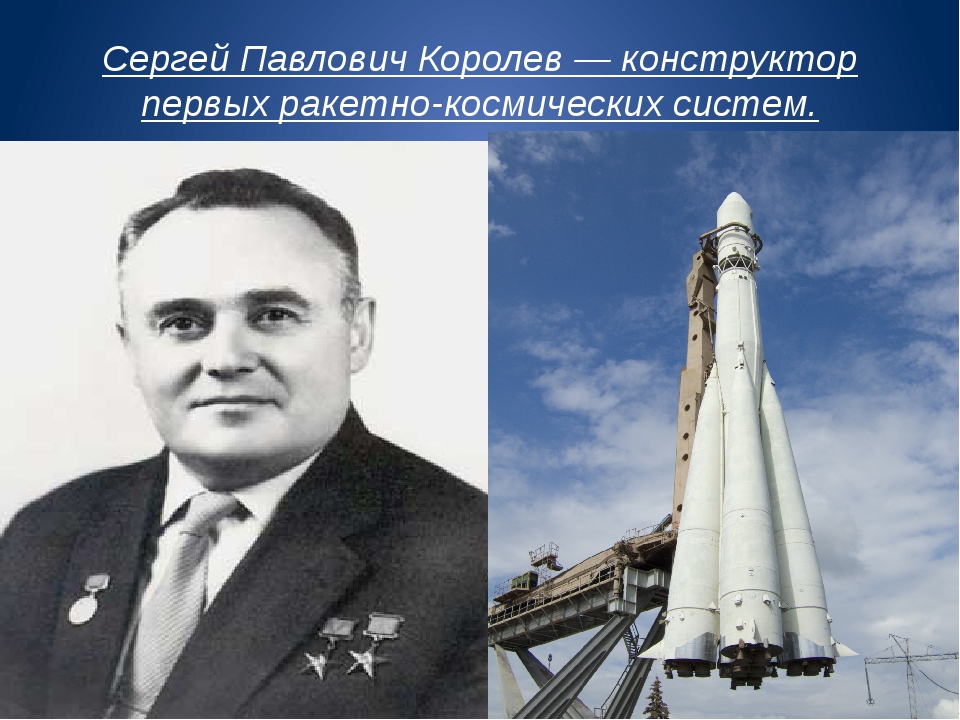 Любил наблюдать в телескоп за звездами и ему хотелось до этих планет долететь. И он придумал первую ракету, но у него не было возможности такой аппарат сделать.
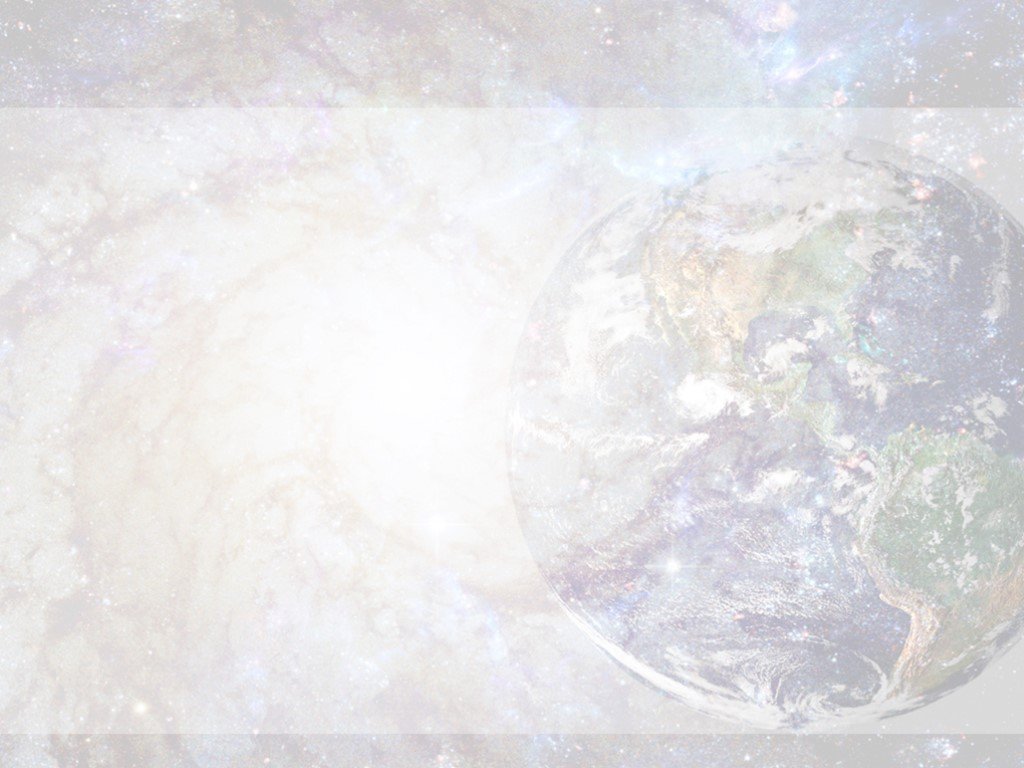 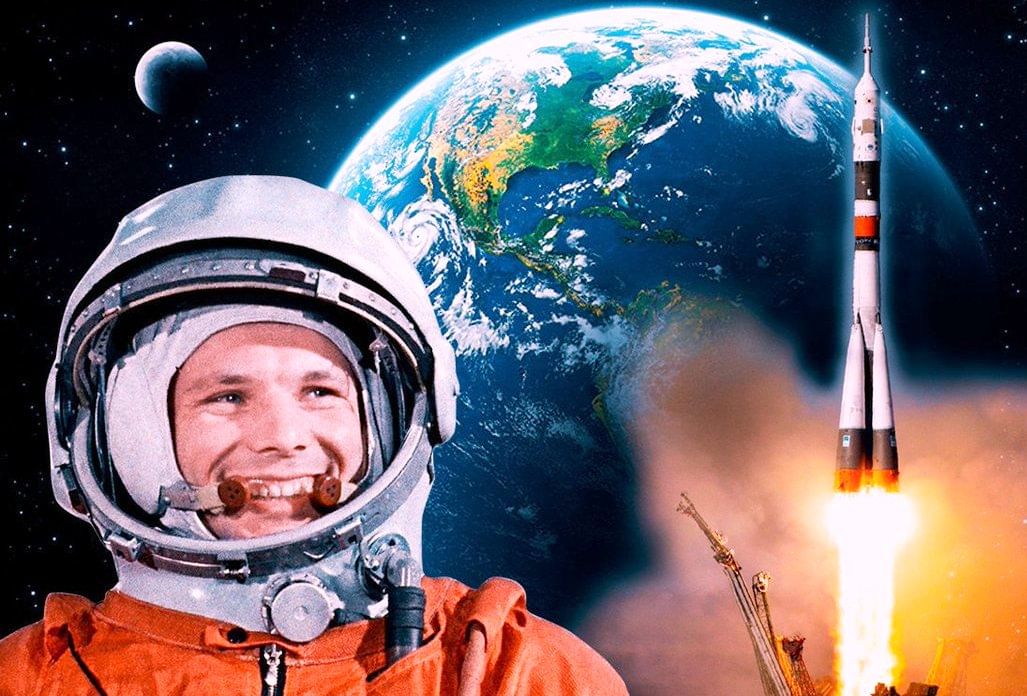 Юрий Алексеевич Гагарин
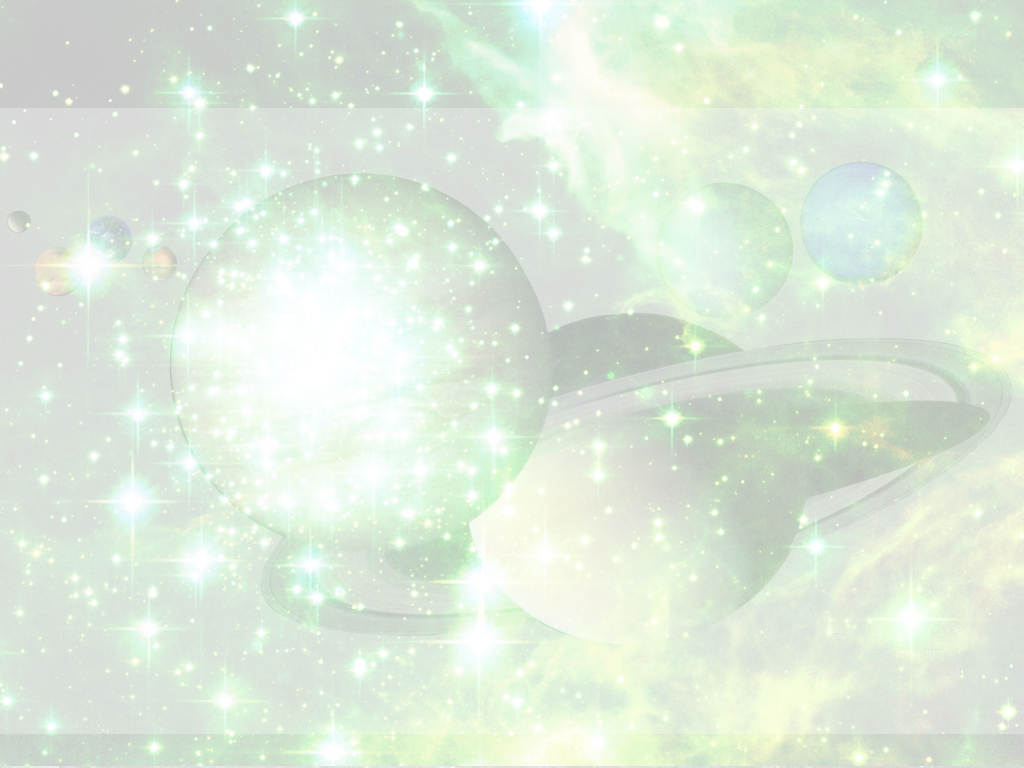 Каким должен быть космонавт? 
( здоровым сильным, выносливым).
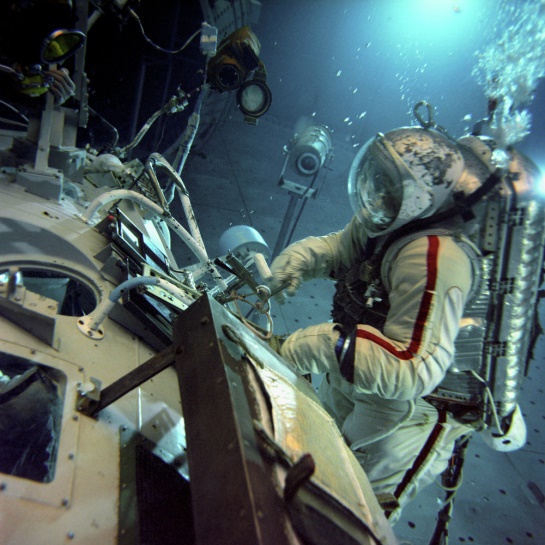 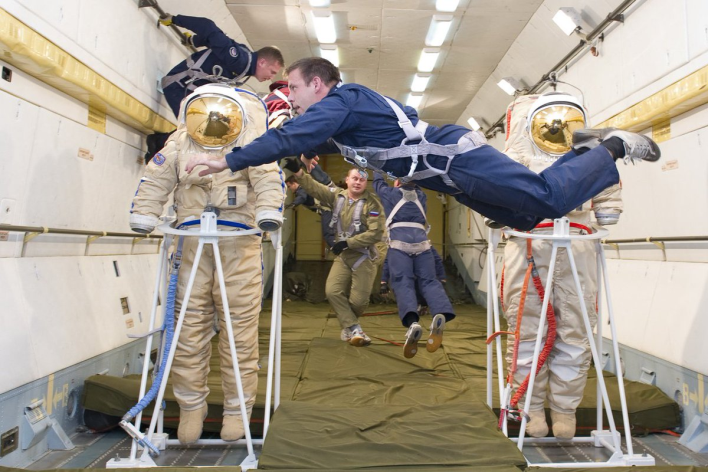 Тренировка выхода в открытый космос в Центре подготовки космонавтов имени
Ю.А. Гагарина
Самолёт-лаборатория Ил-76МДК Центра подготовки космонавтов имени 
Ю.А. Гагарина
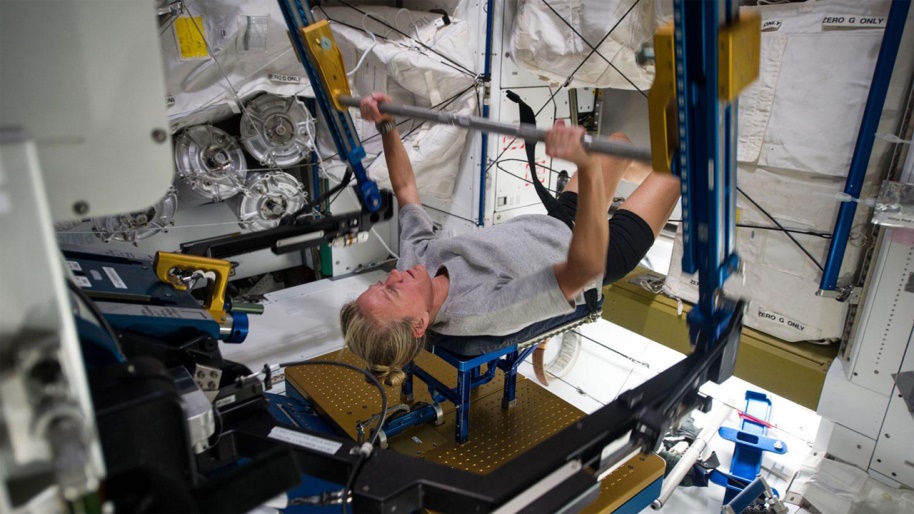 Занятия спортом
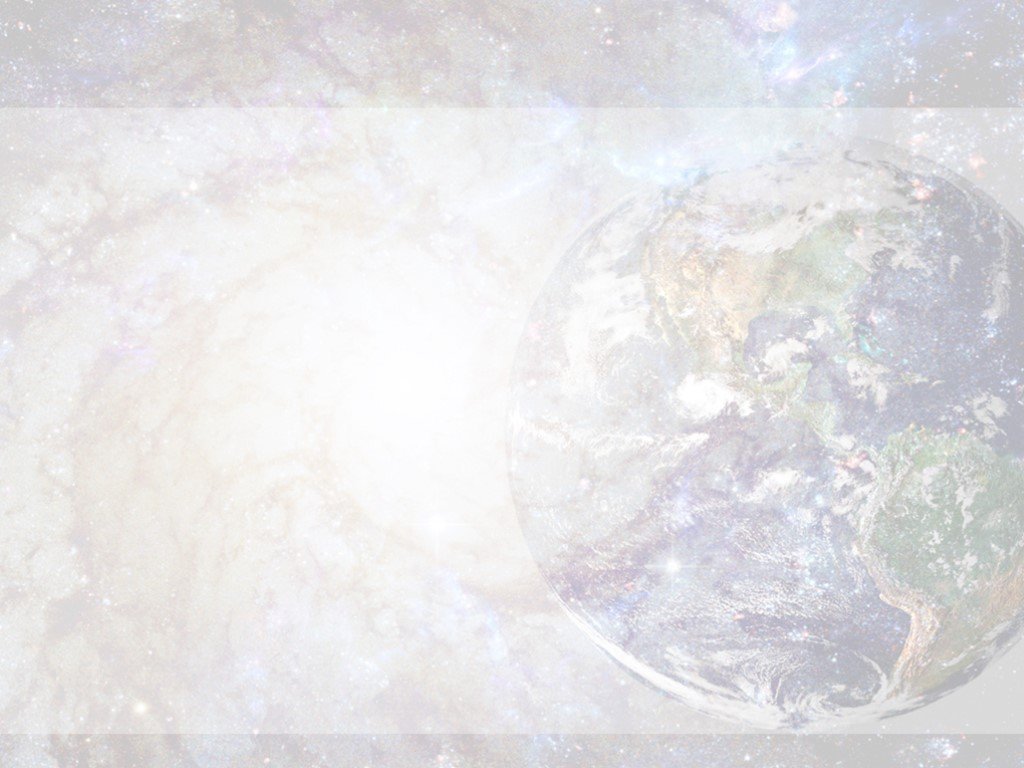 Чем питаются космонавты?
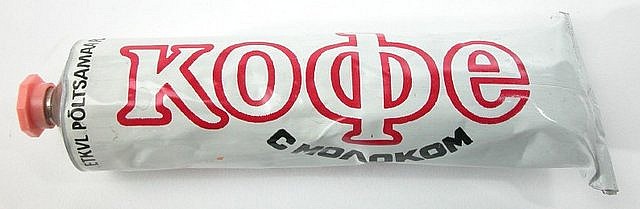 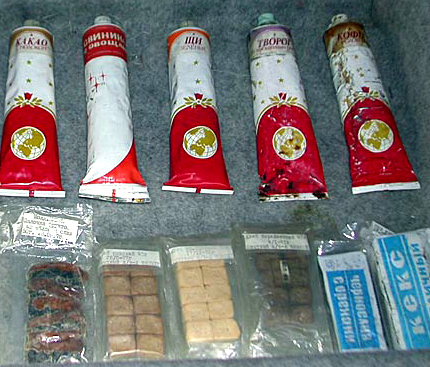 Космическое питание - самая безопасная и натуральная еда. При ее производстве не используют никаких химических добавок. Абсолютно все продукты, отправляемые на МКС, проходят многочисленные испытания. 
Россия - единственная страна в мире, где существуют специализированные предприятия по производству продуктов для космонавтов.
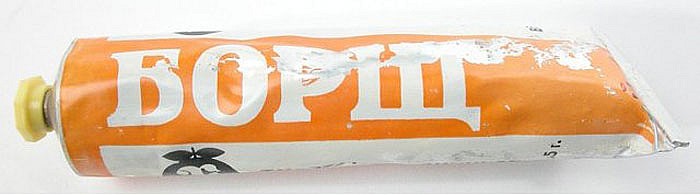 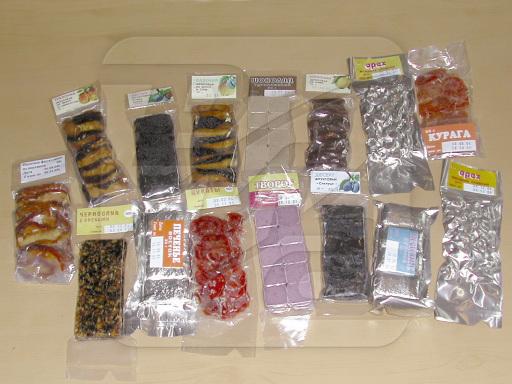 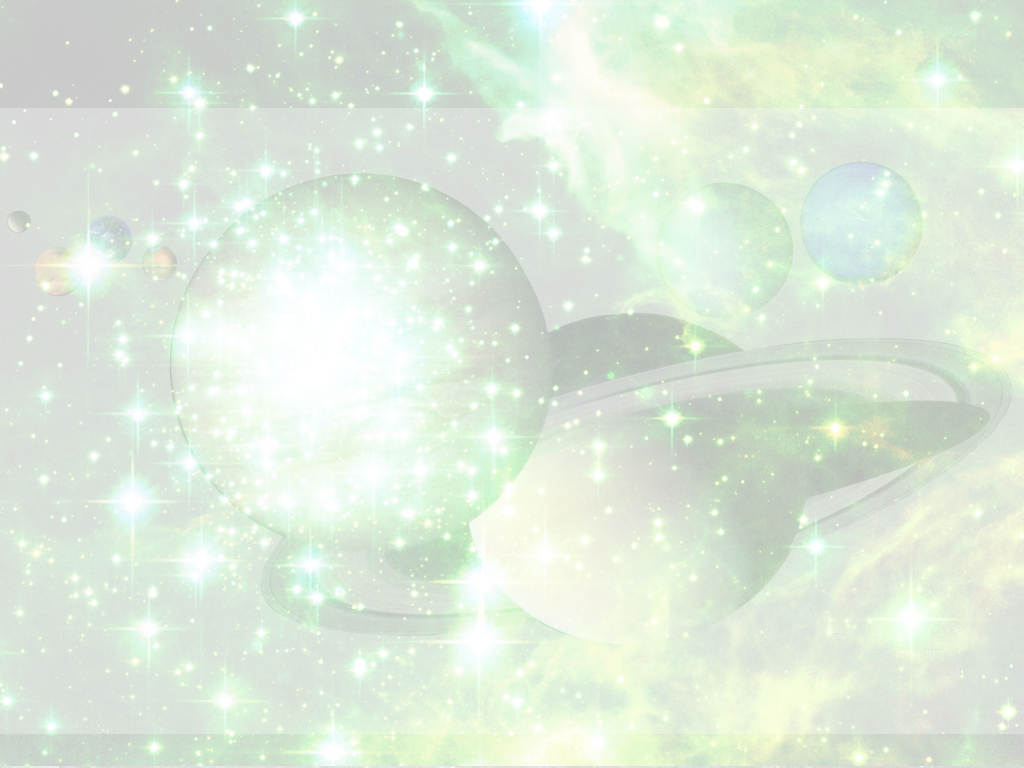 После полета Юрия Гагарина в космосе побывало очень много космонавтов, среди них были и женщины- это первая в мире женщина- космонавт Валентина Терешкова и Светлана Савицкая.
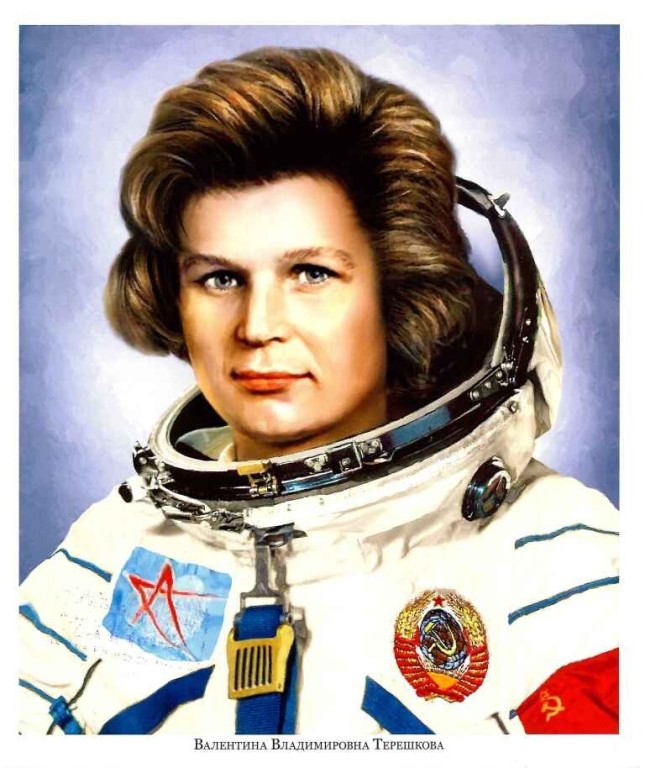 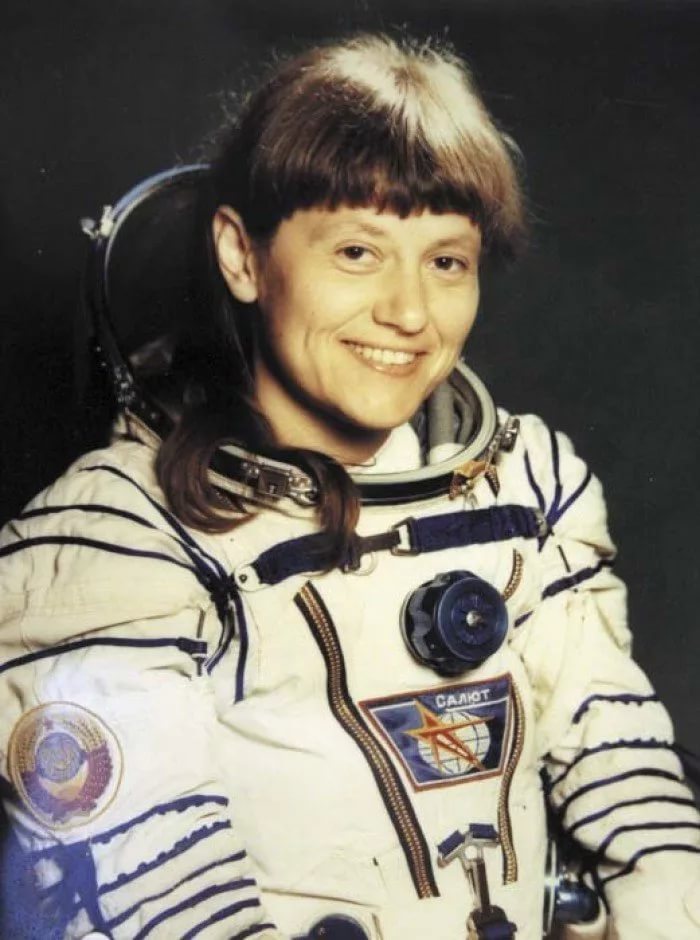 Валентина Терешкова
Светлана Савицкая
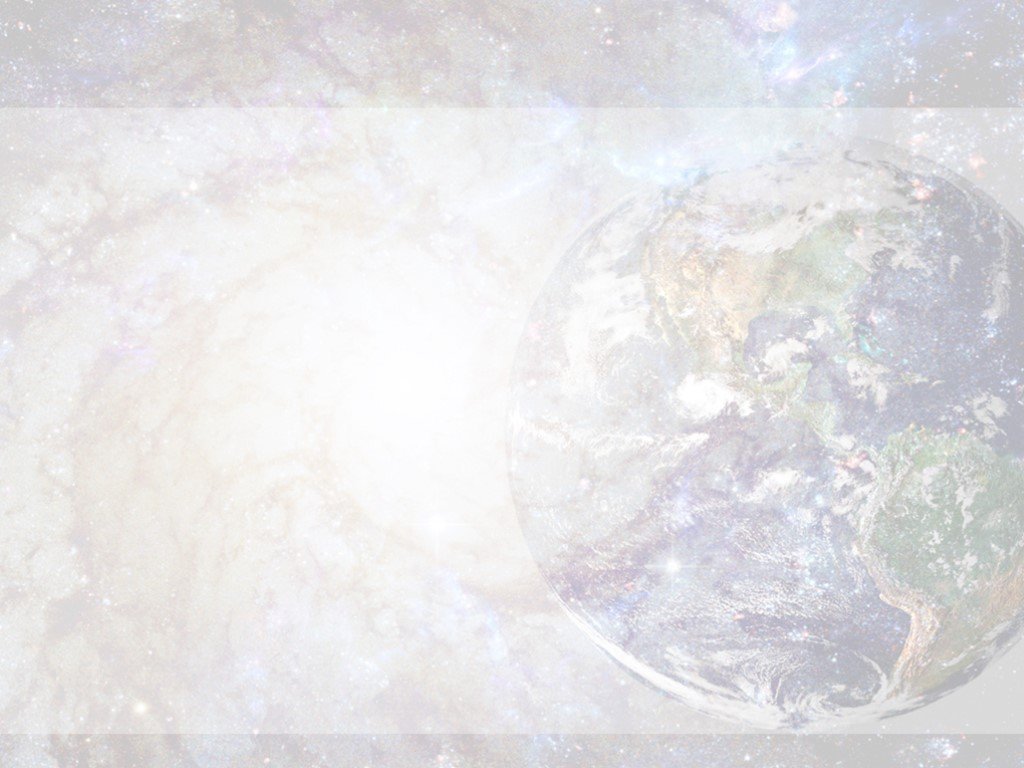 Космическая зарядка
Мы в ракету смело сели (садимся на корточки).
 Шлем на голову надели (круглые руки над головой). «Пуск!» - и в космос мы летим (встаем и тянемся вверх).
 В невесомости парим (руки в стороны, качаемся на одной ноге). 
Путь наметили к планете (вытягиваем руки вперед).
 Помахали вслед комете, потянули за рычаг (тянем за «рычаг»). Взяли курс к созвездию Рак. Посмотрели в телескоп (два плотно сжатых кулака перед глазами). 
Надавили кнопку стоп! (давим большим пальцем на воображаемую кнопку). 
Развернули мы ракету (поворачиваемся). 
Как обычную карету, и продолжили полет (руки в стороны, покачиваемся). 
Космос нас с собой зовет! (машем рукой).
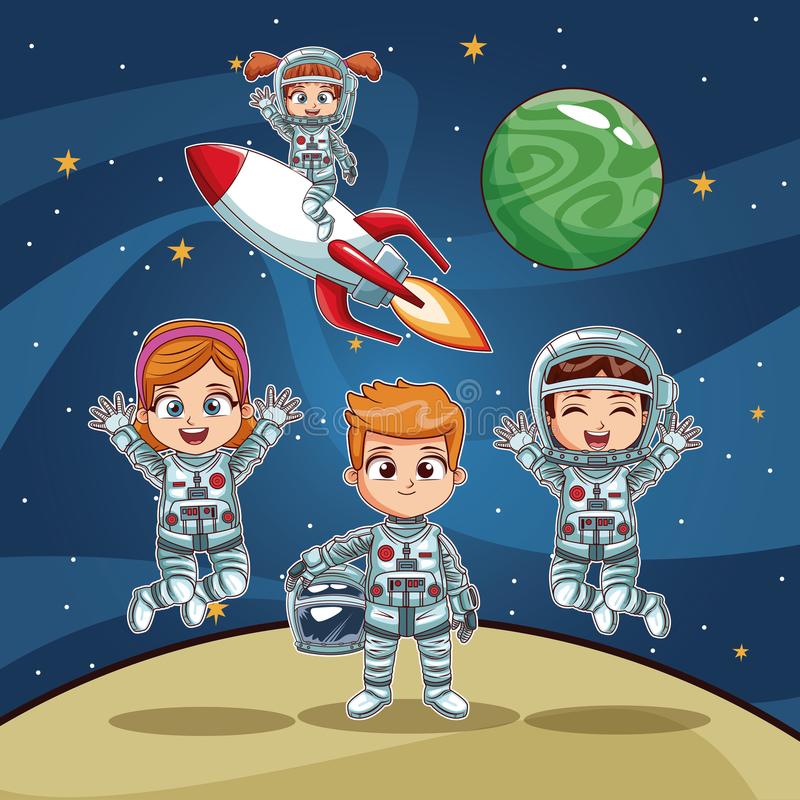 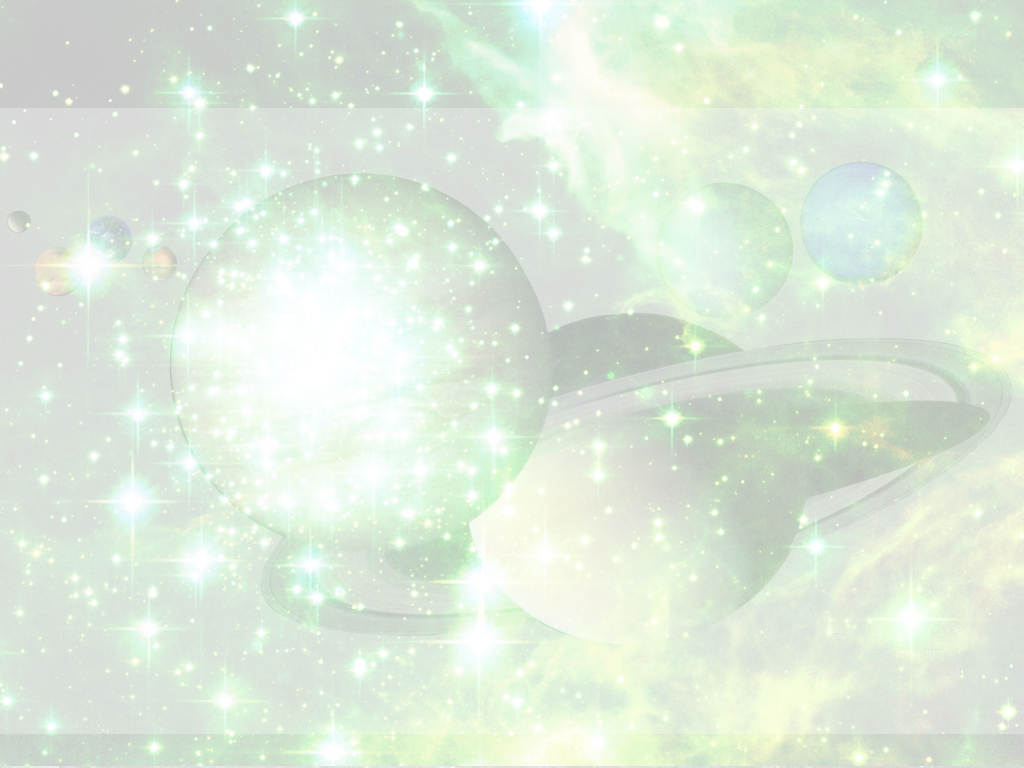 Загадывание загадок
1.Волчок, волчок,
Покажи другой бочок,
Другой бок не покажу.
Я привязанный хожу.
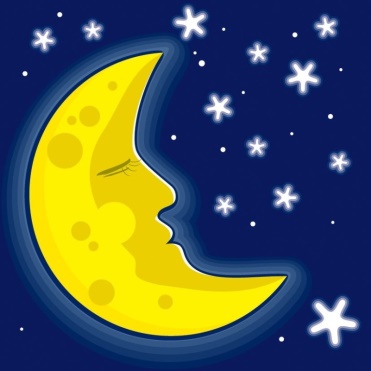 2.У бабушки над избушкой
Висит хлеба краюшка,
Собаки лают, достать не могут.
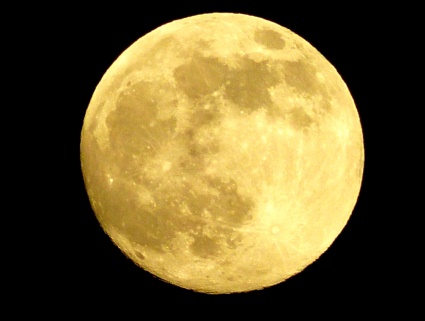 3.Сверкая огромным хвостом в темноте, Несется среди ярких звезд в пустоте, Она не звезда, не планета, Загадка Вселенной…
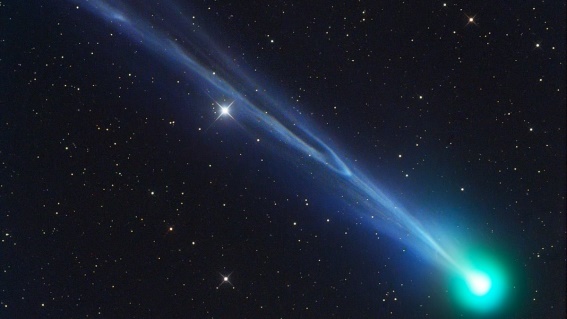 4.Планета голубая,
 Любимая, родная.
 Она твоя, она моя,
 А называется…
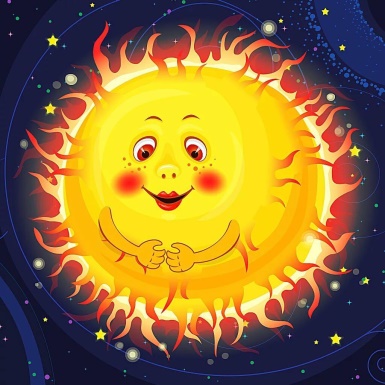 5.Бродит одиноко Огненное око
. Всюду, где бывает, 
Взглядом согревает.
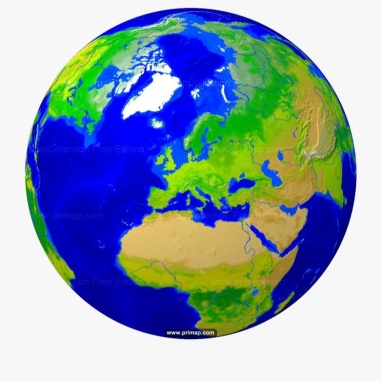 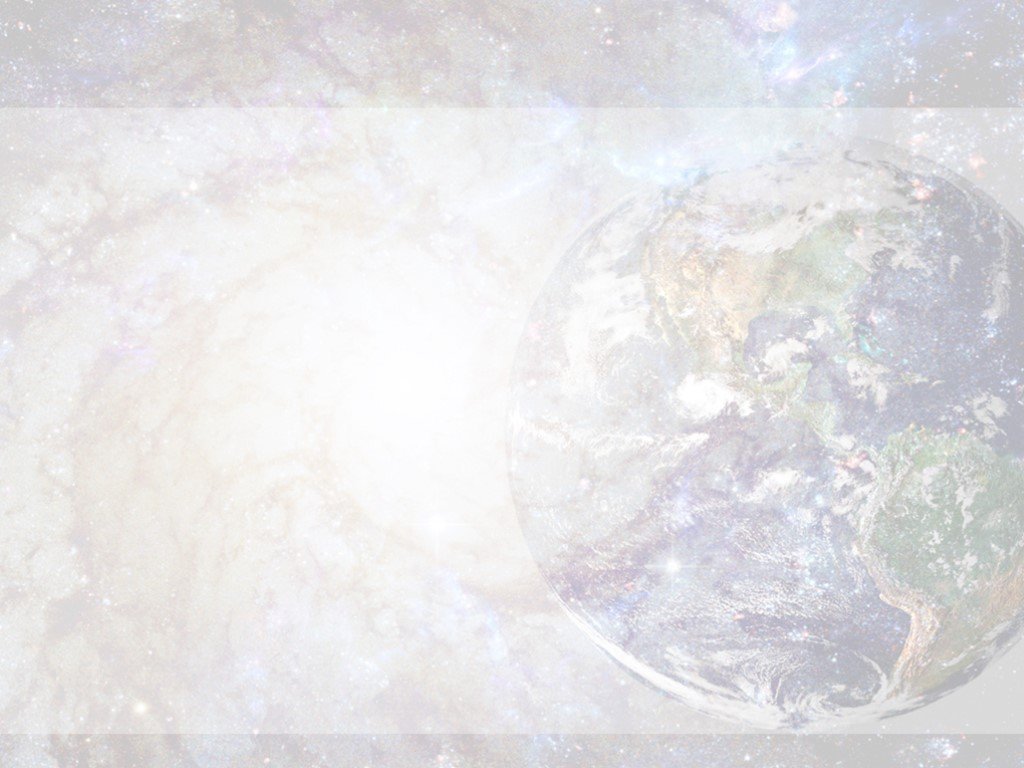 Каждый из вас мечтает полететь к звездам, а кто построит нам средство для полета? Давайте превратимся в конструкторов и смастерим космические аппараты,  нарисуем  и слепим вселенную.
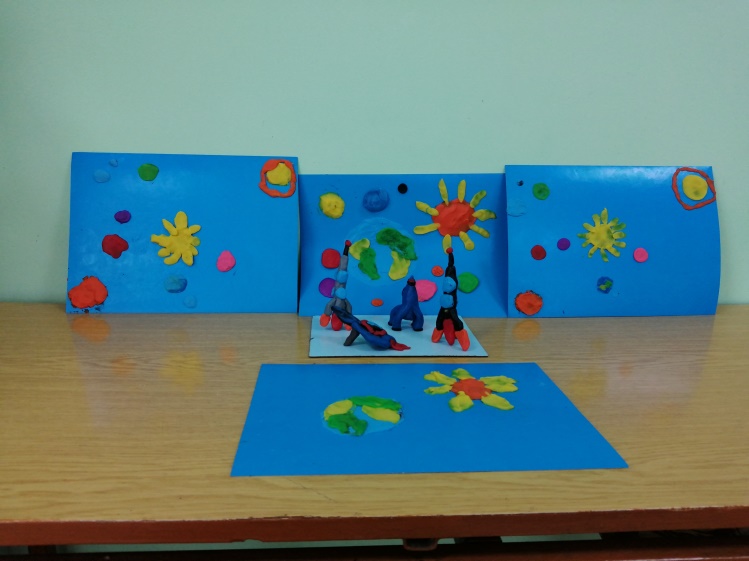 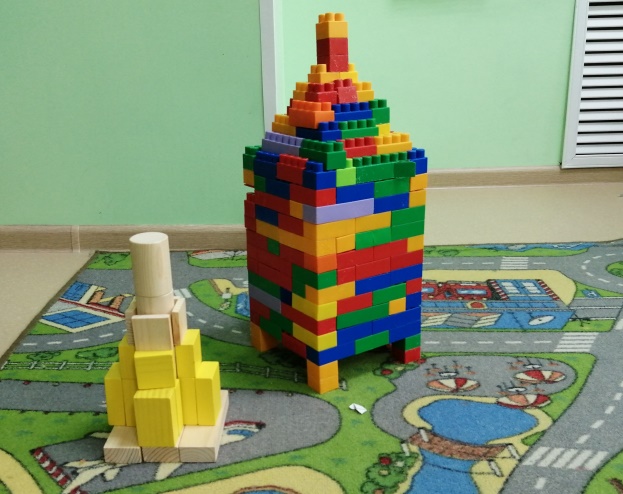 Ракеты и солнечные системы из пластилина
Ракета из строительного материала
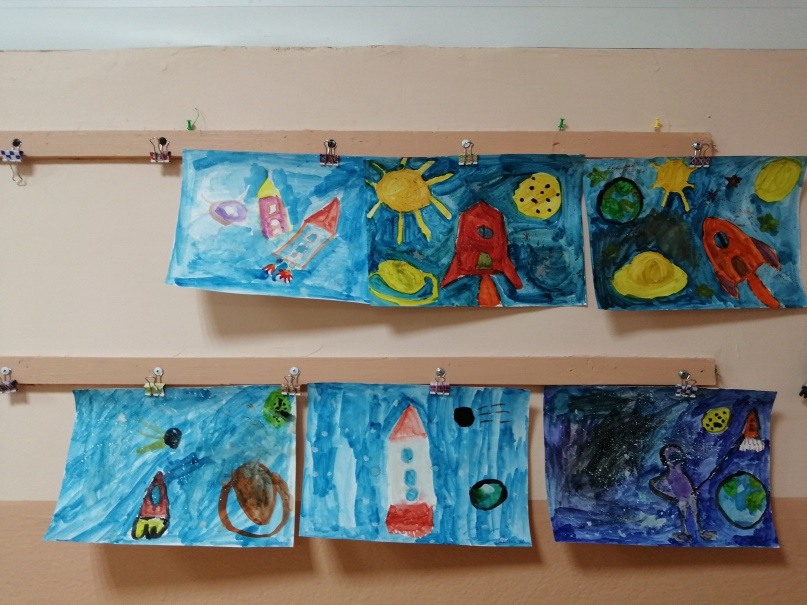 Мы рисуем космос
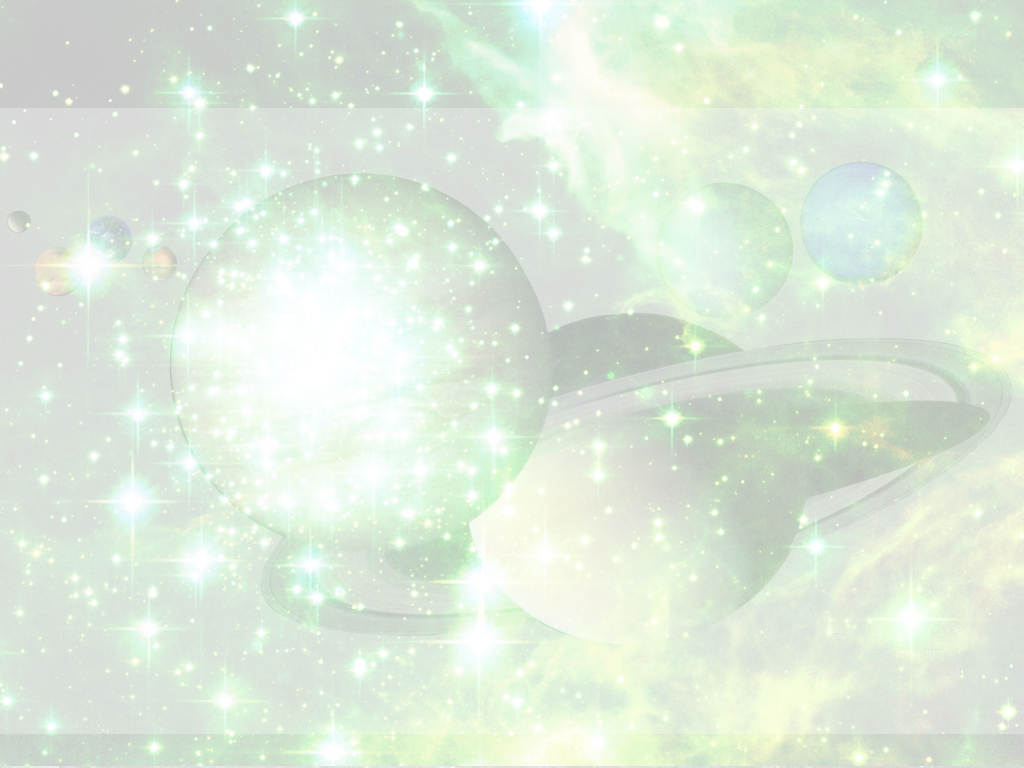 Используемая литература:
1.Н.В.Алешина «Ознакомление дошкольников с окружающим и социальной действительностью»  (подготовительная группа).ЦГЛ Москва 2004 год.
2.В.Сицин «Первый космонавт» М. «Малыш» , 1980 г.
3.Энциклопедия школьника. Космос- М «Махаон», 2011 год.
4.А.Леонов «выхожу в космос»- М. «Малыш», 1980 год.
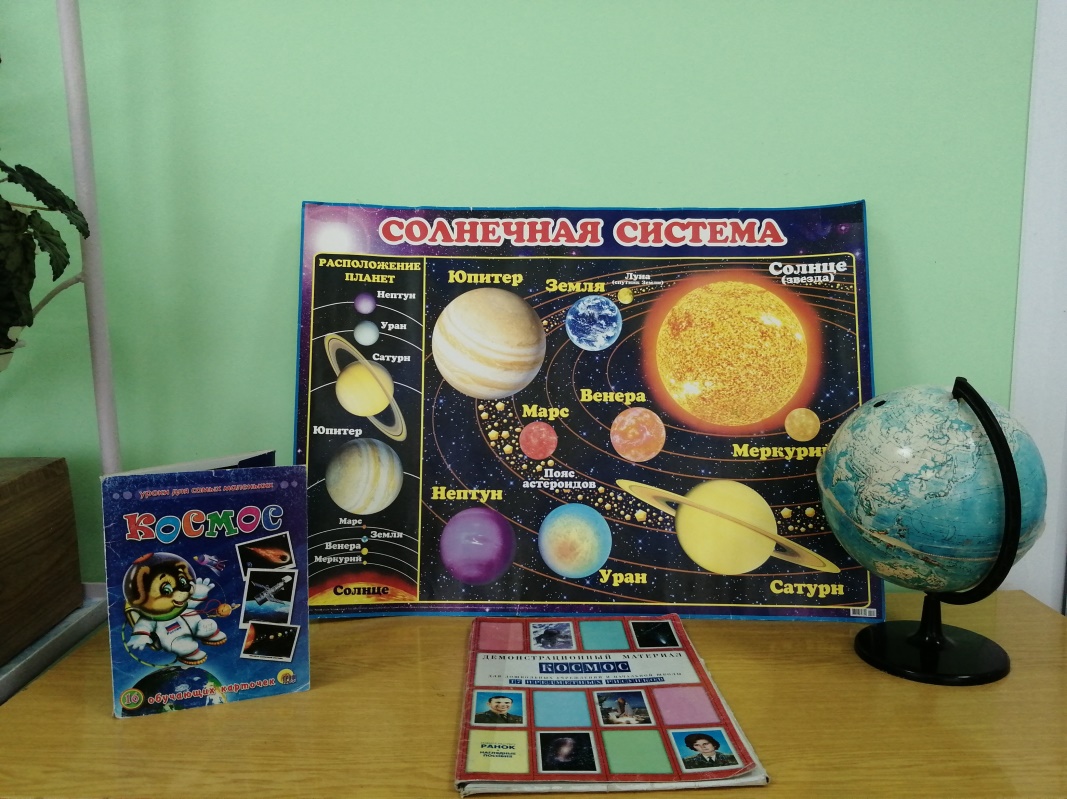 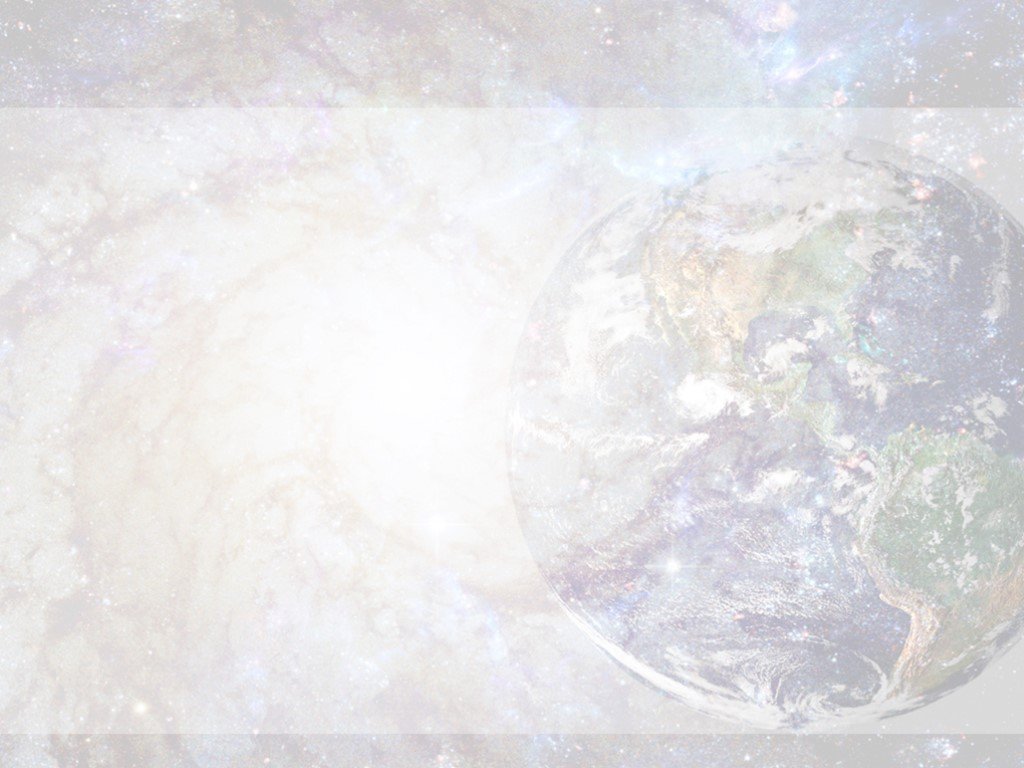 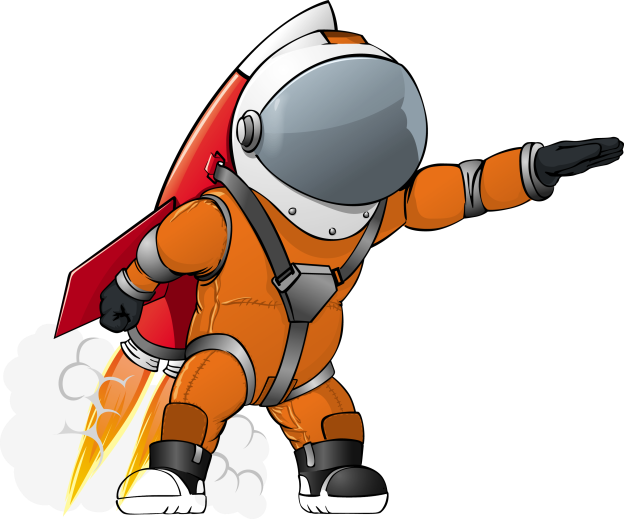 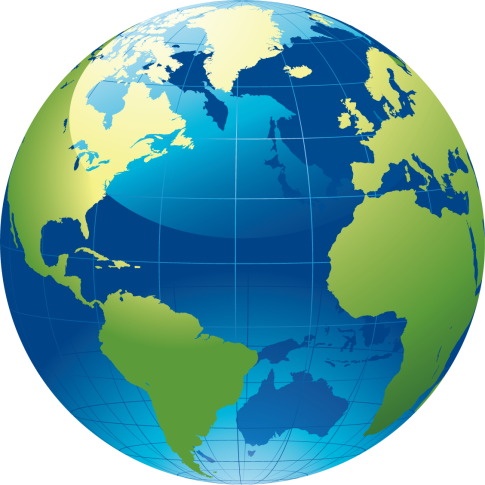 Спасибо 
за
 внимание!
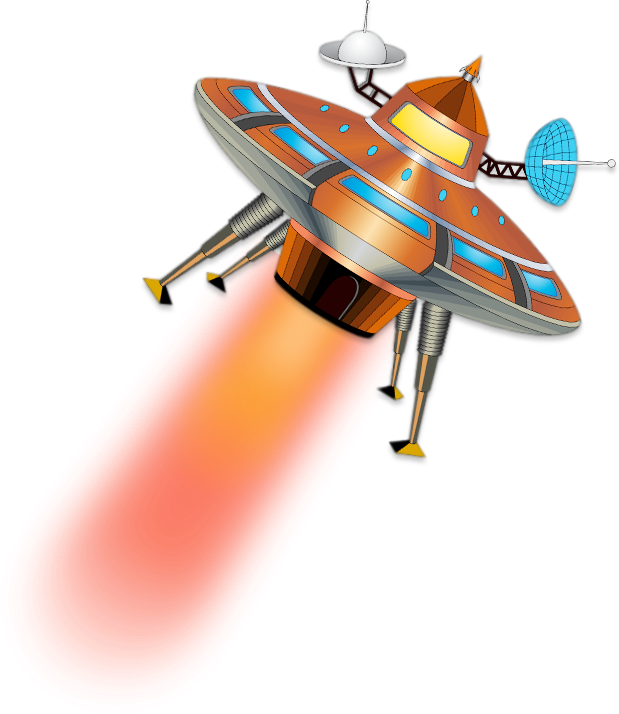